Chambers Ireland
Cavan Business & Employment Demographics
2024-03-04
Theme 1: Cavan Rates & LPT Income
Audience: Existing/Prospective Local Authority members
Highlights: Increasing reliance on Commercial Rates to support Local Authority Activities
Key messages:
Local Authority Budget Reform needed
Rates system putting pressure on labour intensive & vulnerable sectors
Hospitality
Retail
Manufacturing
Obligation on Local Authority to use these taxes effectively
Theme 1: Cavan Rates & LPT Income
Cavan Local Authority Rates and LPT: 2016-2022
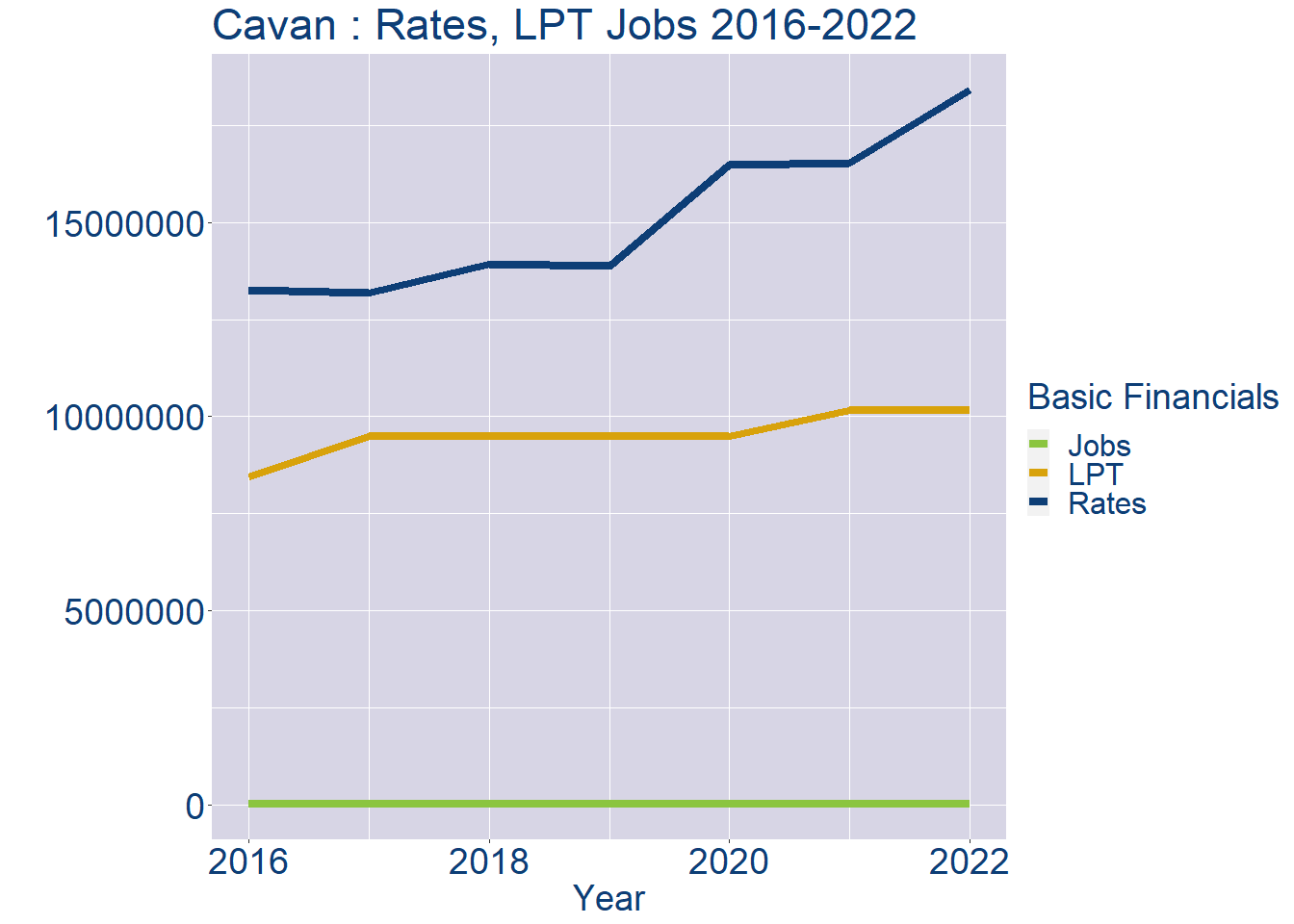 Theme 1: Cavan Rates & LPT Income
Cavan Local Authority 2022 LPT/employee €287
Cavan Local Authority 2022 Rates/employee €521
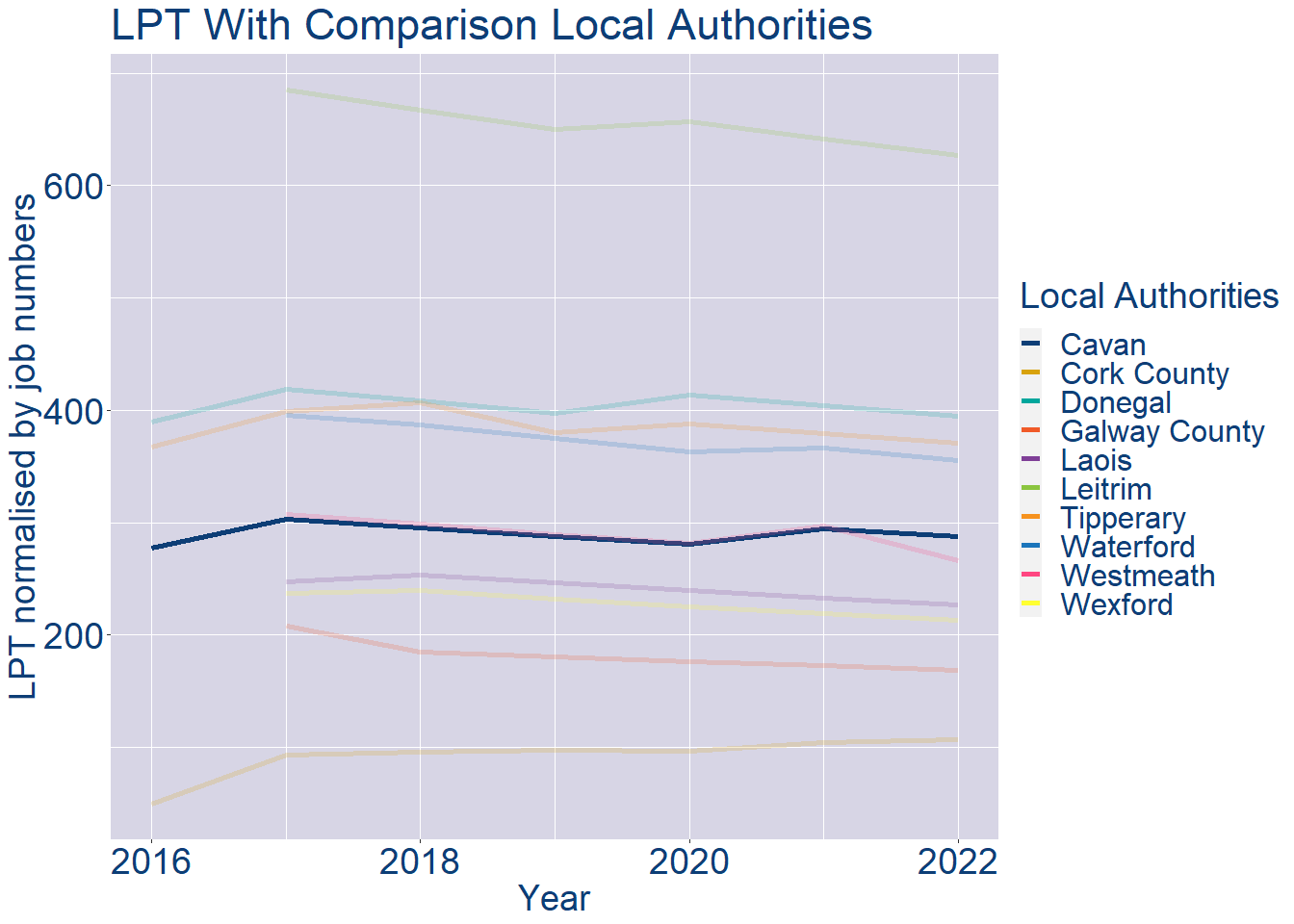 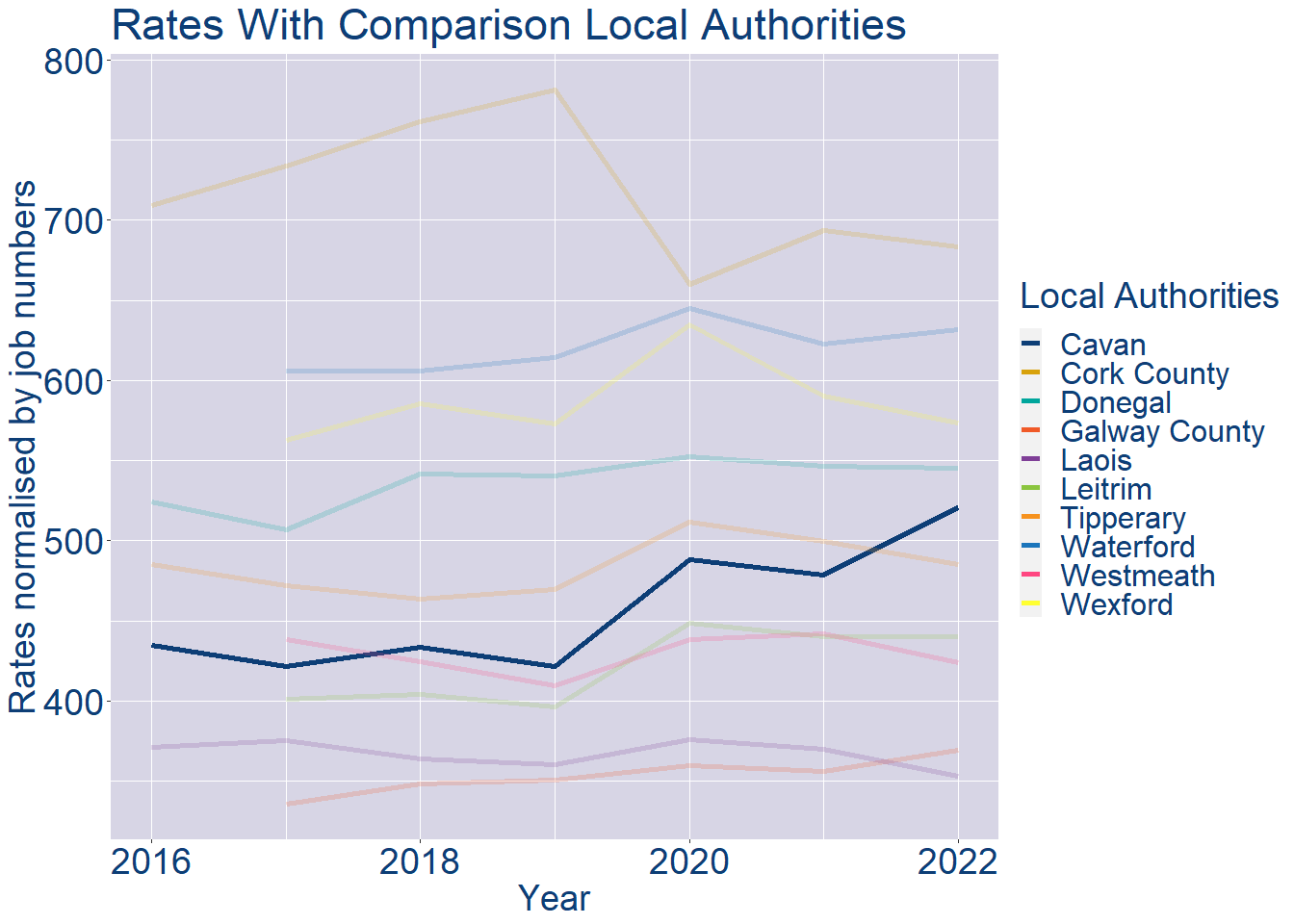 Theme 2: Cavan Workforce Demographics
Audience: Membership/Businesses that are interested in expanding into the local area
Highlights: Workforce details, who is available, education level, population growth
Key messages:
Varies from Local Authority area to area
Important for you to understand the numbers of people who are available to work in your area, their experience levels and the training they have
Theme 2: Cavan Workforce Demographics
Cavan Local Authority Workforce Population
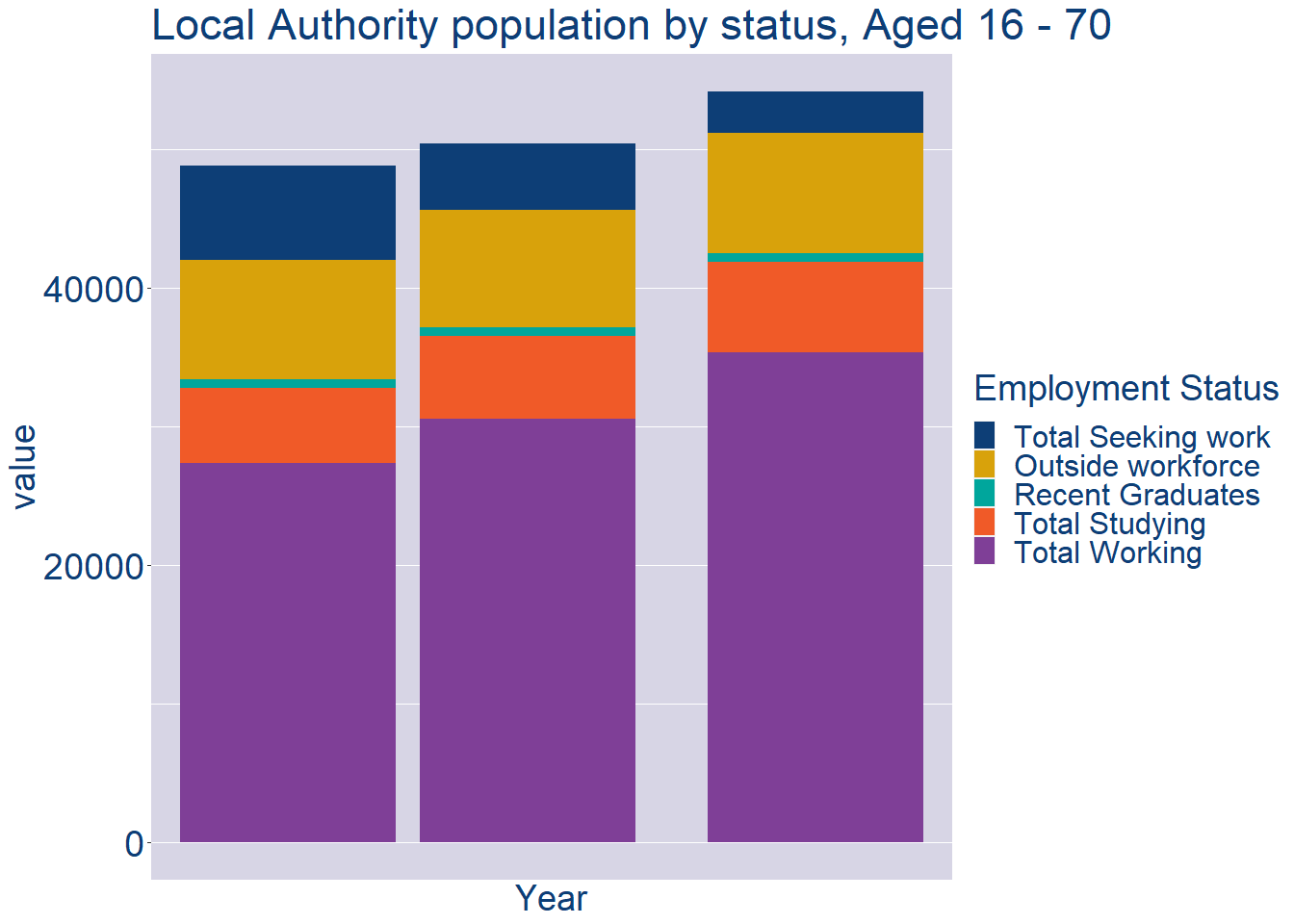 Theme 2: Cavan Workforce Demographics
Cavan Local Authority Workforce Experience Level
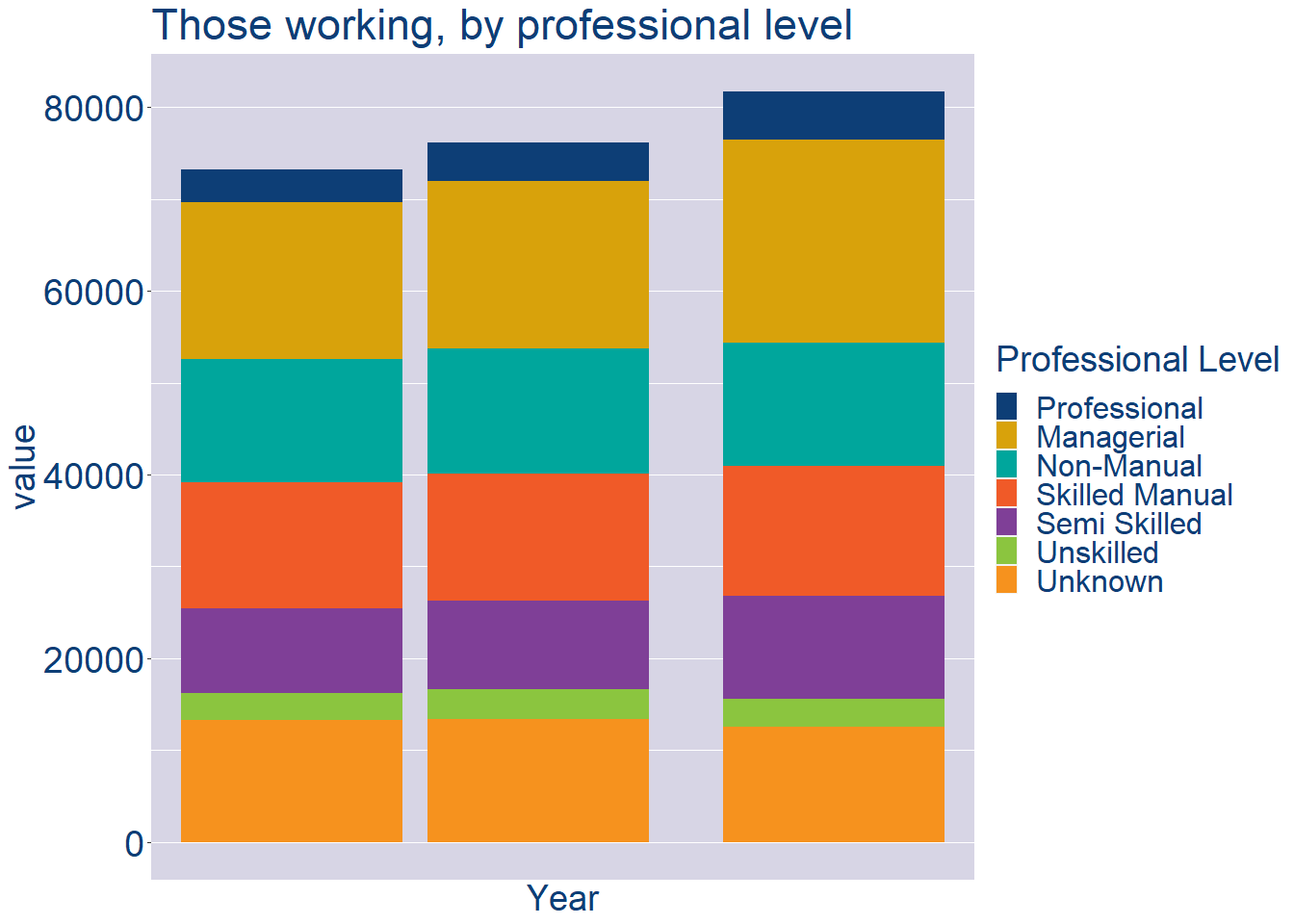 Theme 2: Cavan Workforce Demographics
Cavan Local Authority Workforce Education Level
Cavan Local Authority Workforce Sectors
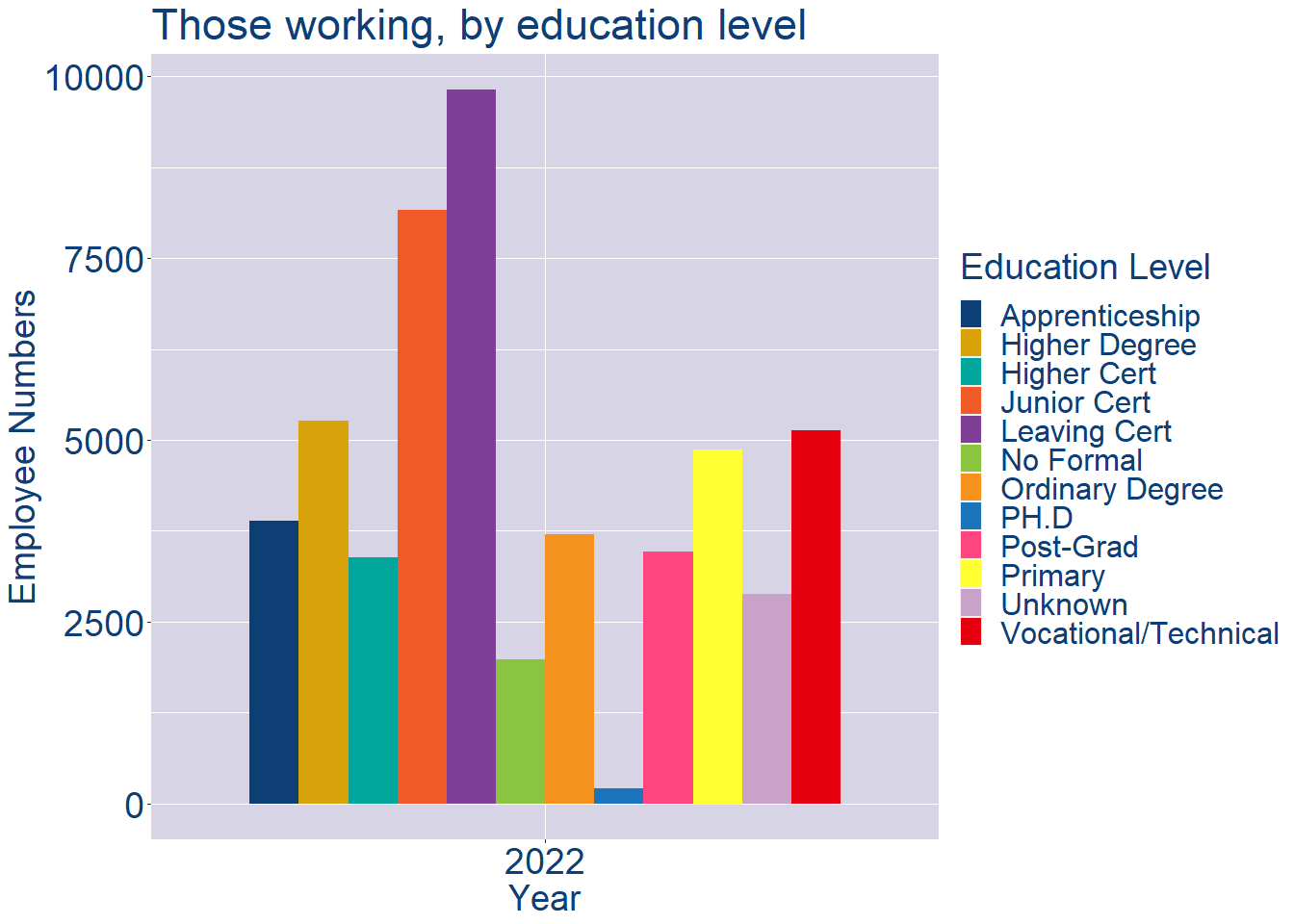 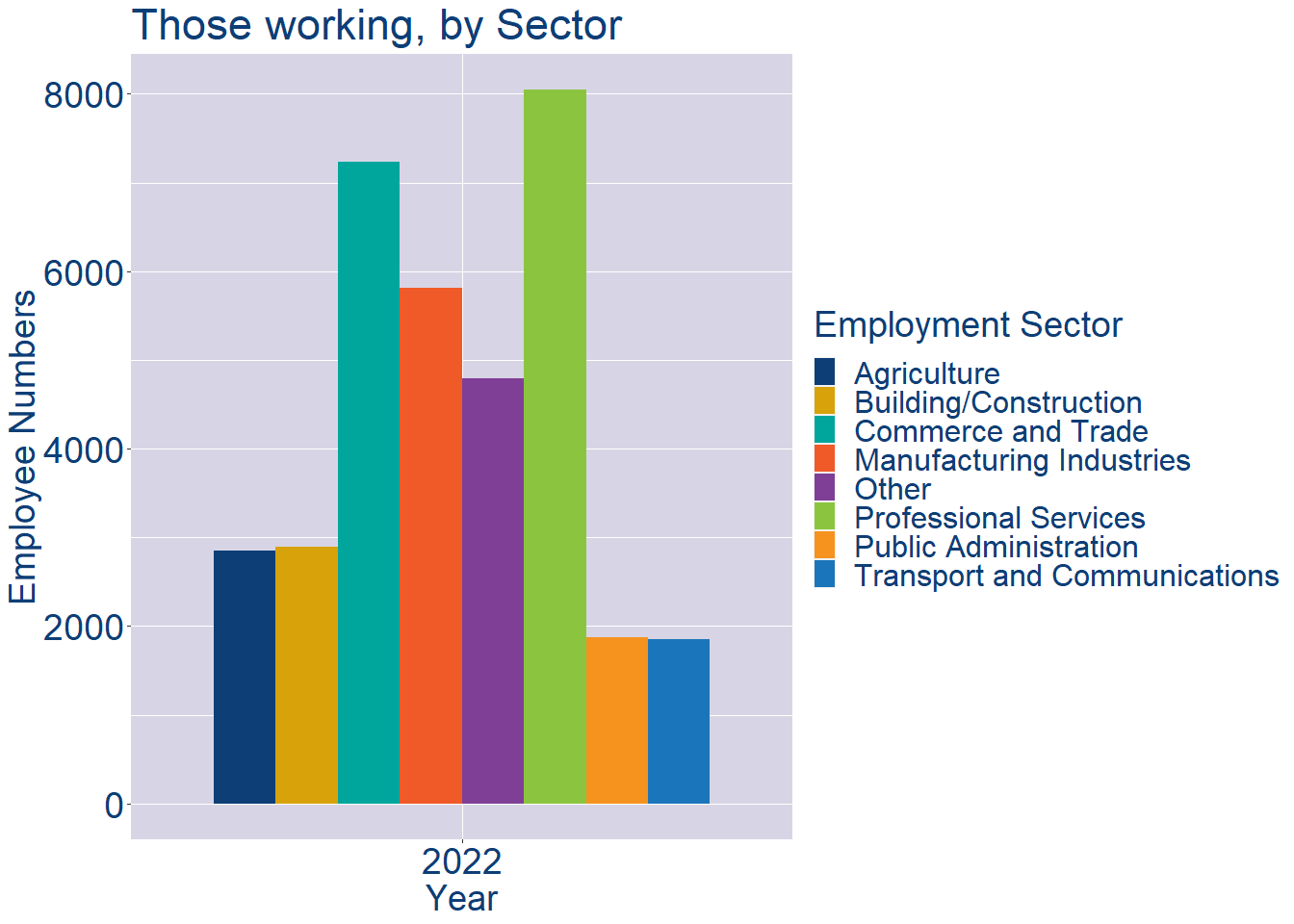 Theme 3: Co. Cavan Business Demographics
Audience: Internal to Chambers
Highlights: Local Business Community Information
Key messages:
Varies from Local Authority area to area
Local market intelligence to help you identify trends in your local area’s business community i.e.:
Sectoral activity increasing/decreasing
What sectors the self-employed are active in
Theme 3: Co. Cavan Business Demographics
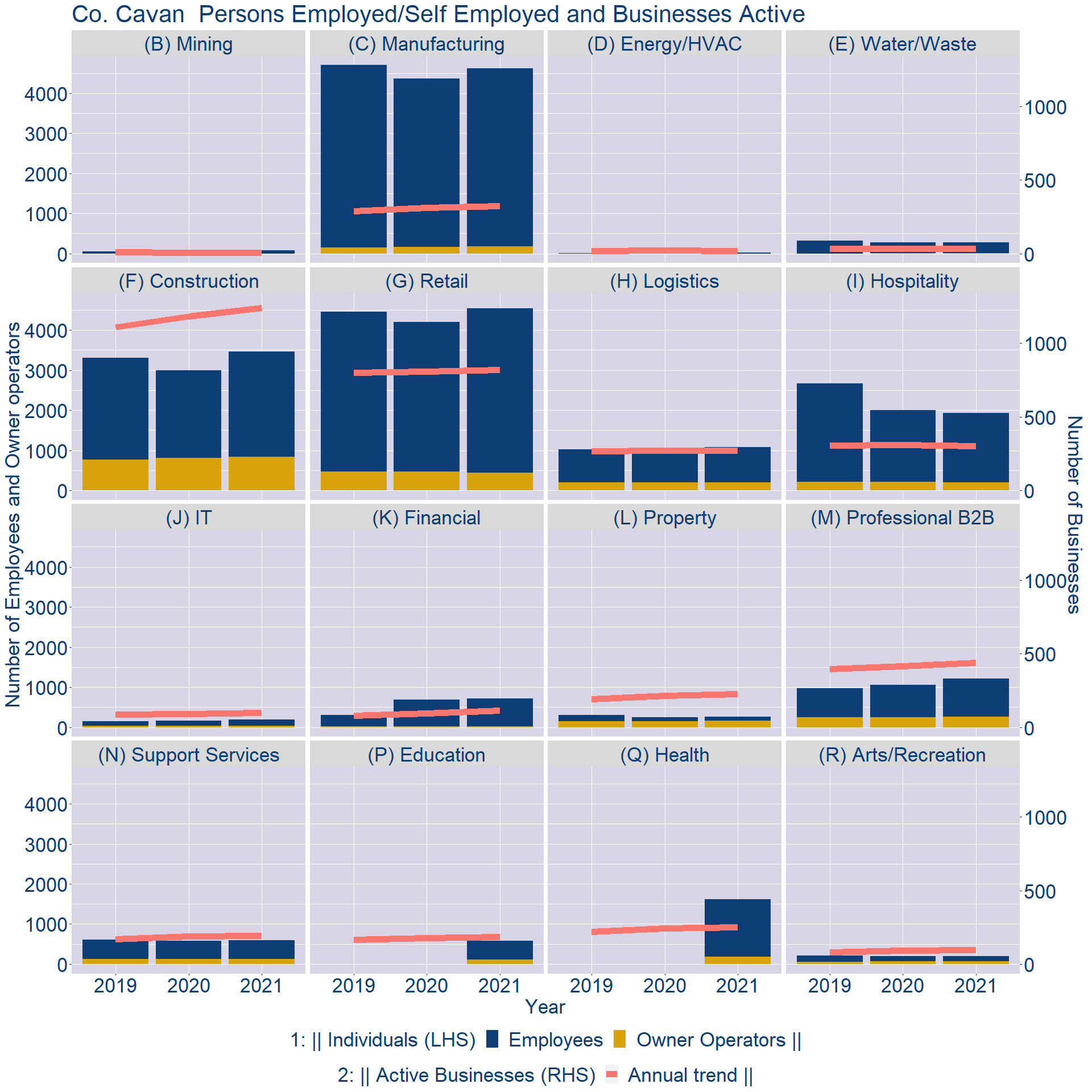 Theme 3: Co. Cavan Business Demographics
Employment in locally registered businesses, by Sector
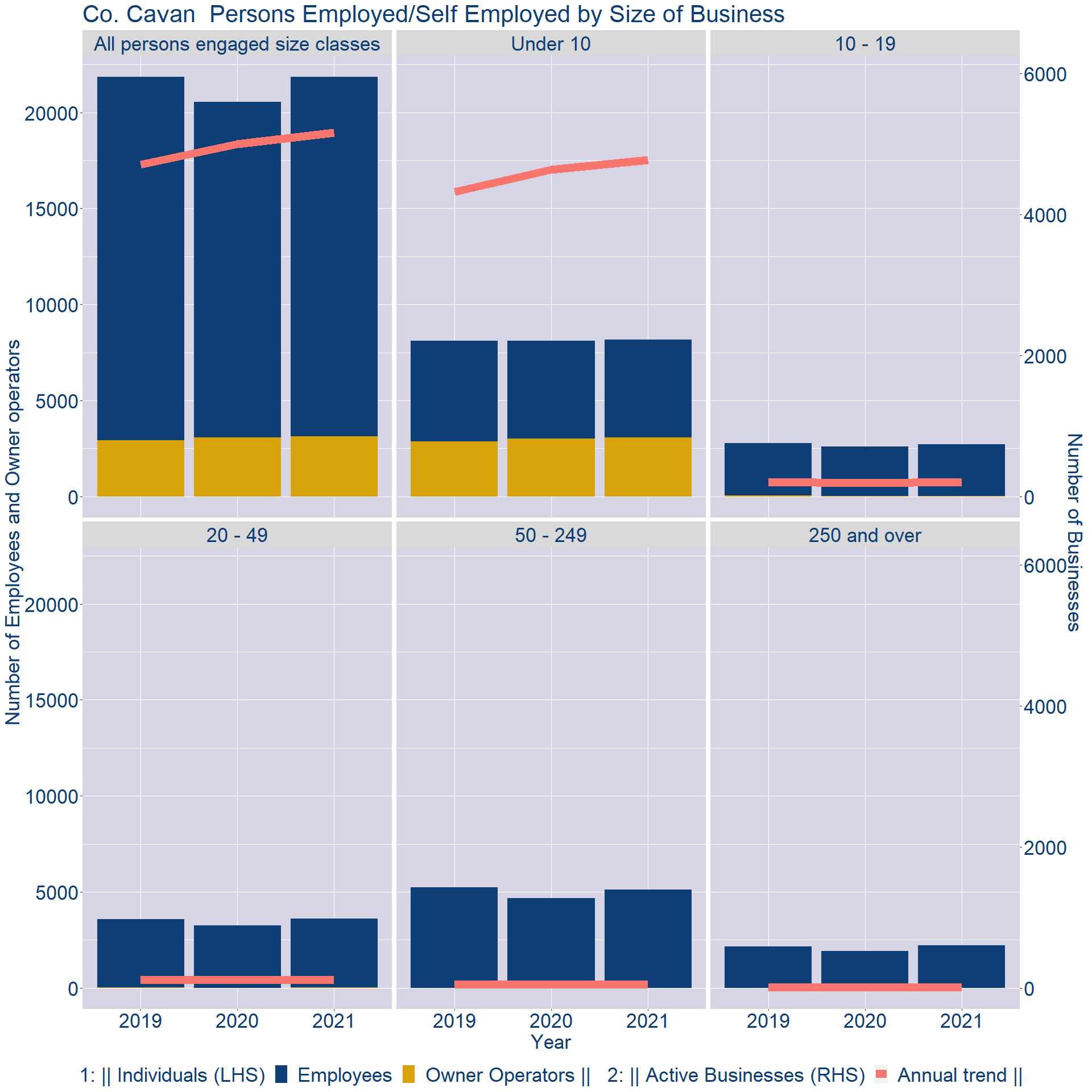 Theme 3: Co. Cavan Business Demographics
Employment in locally registered businesses, by employer size - 2021
Theme 3: Co. Cavan Business Demographics
Employment in locally registered businesses, by employer size - 2021